9.6. Жидкие лекарственные формы для внутреннего применения, содержащие соли карбоновых кислот.
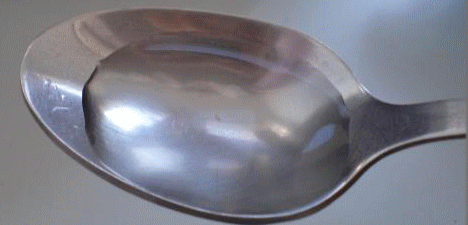 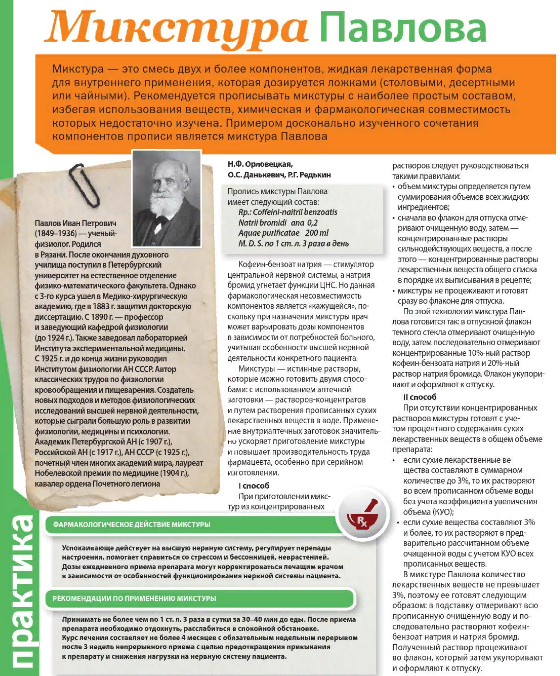 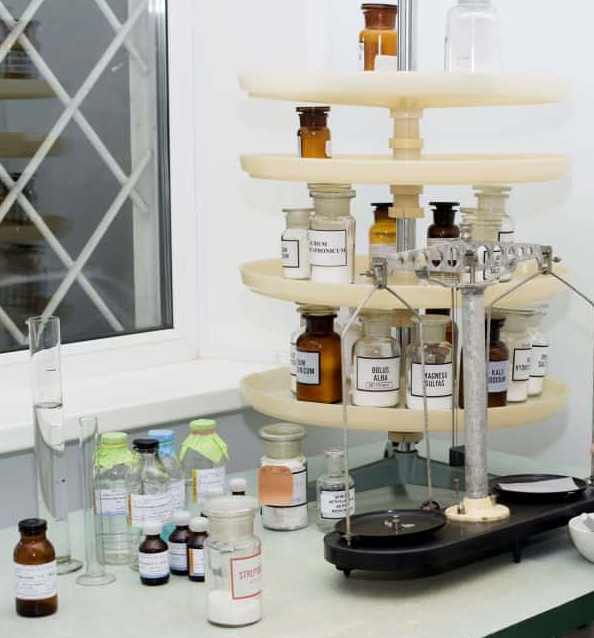 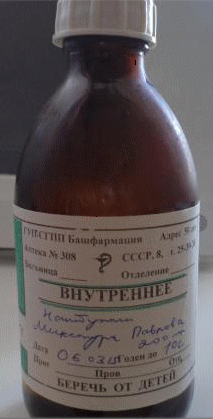 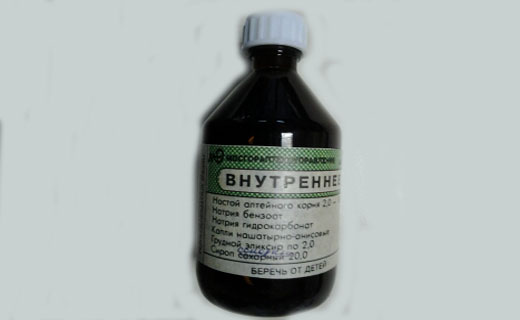 1
Возьми: Настоя корневищ с корнями валерианы из 10,0 - 100,0
                Натрия бромида                                                         0,5
                Кофеина-бензоата натрия                                        0,4
                
Качественный анализ:
бромид-ион: к 0,5 мл ЛФ + 1 капли разведенной азотной кислоты + 2 капли р-ра нитрата серебра, образуется желтоватый осадок.
Na+: к 0,5 мл ЛФ + 0,5 мл карбоната калия + 0,5 мл пироантимоната калия, потирают стеклянной палочкой, образуется белый осадок.
кофеин: к 0,5 мл ЛФ + 2 капли р-ра йода, + 2 капли HCl разв, образуется бурый осадок.
бензоат-ион: к 0,5 мл ЛФ +2 капли р-ра хлорида железа, образуется розово-желтый осадок.
Количественный анализ:
NaBr – метод Фаянса по бромфеноловому синему
Кофеин-бензоат натрия – определяют по бензоату натрия ацидиметрия, м/о+м/с (2:1), эфир
2
Натрия бромид: метод Фаянса по бромфеноловому синему, fэкв(NaBr)=1, М(NaBr)=103; Т=0,0103






Методика: к 1 мл ЛФ + 2-3 к. р-ра бромфенолового синего + по каплям разведенную уксусную к-ту до зеленовато-желтой окраски и титруют 0,1н. AgNO3 до фиолетового окрашивания.
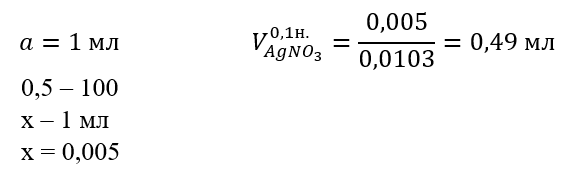 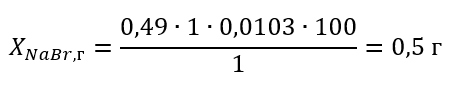 3
Кофеин-бензоат натрия: определяют по бензоату натрия (д.б.60%) – ацидиметрия, Ind – м/о+м/с (2:1), эфир. fэкв(Na бенз)=1, М(Naбенз)=144      Тбенз.Na= 0,0144











Vэфира= 5 + 0,85 ≈ 6 мл
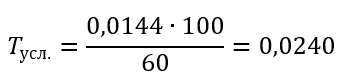 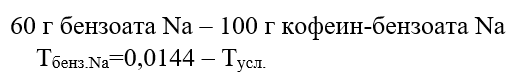 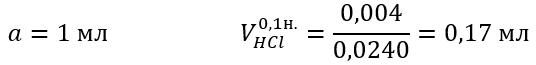 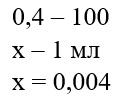 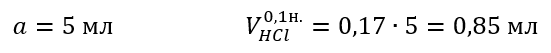 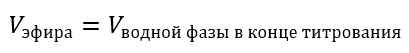 4
Методика: К 5 мл ЛФ + 6 мл эфира + 2 к р-ра  метило-вого оранжевого + 1 к р-ра метиленового синего и титруют 0,1н. HCl до фиолетовой окраски водного слоя.  





НДО в соответствии с Пр.751.
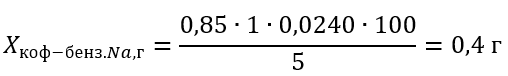 5
Возьми: Раствора натрия бромида 0,5 % - 200,0
                Кофеина-бензоата натрия 0,5
                Смешай. Дай. Обозначь. 
                По 1 столовой ложке 3 раза в день
 
Разобрать самостоятельно.
6
Возьми: Раствора эуфиллина 1% - 100,0 
Дай. Обозначь. По 1 столовой ложке 3 раза в день

Эуфиллин = теофиллин + этилендиамин (14%).
Качественный анализ:
Эуфиллин: к 0,5 мл ЛФ +1-2 капли раствора CuSO4→ фиолетовое окрашивание.
Количественный анализ:
Эуфиллин: Ацидиметрия. 





fэкв(ЭДА)=1/2, М(ЭДА)=60,  Т= 0,00300.
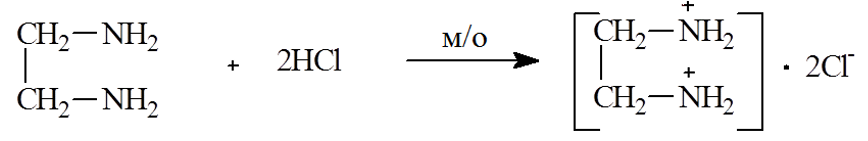 7
Т.обр., титруют по этилендиамину, которого в эуфиллине 14%. 







Методика: к 1 мл ЛФ +1 к. р-ра метилового оранжевого (1:5) и титруют раствором 0,1н. HCl до розовой окраски.



Отклонение ±6 %; [0,94-1,06]
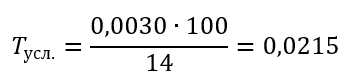 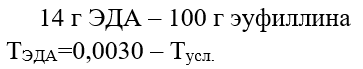 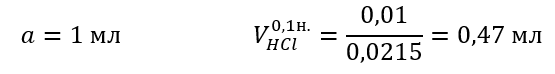 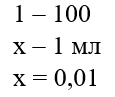 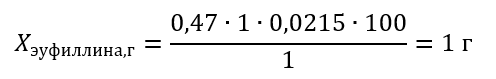 8
Раствор натрия бензоата 10% 
(концентрированный раствор)
Качественный анализ:
Na+: к 0,5 мл ЛФ + 0,5 мл карбоната калия + 0,5 мл пироантимоната калия, потирают стеклянной палочкой, образуется белый осадок.
Бензоат-ион: к 0,5 мл ЛФ + 2 капли р-ра хлорида железа, образуется розово-желтый осадок.
 Количественный анализ:
Бензоат натрия: Ацидиметрия, титруют из бюретки, Э=М=144. Т = 0,0144.
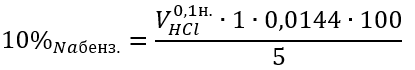 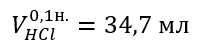 9
Разводим навеску в 5 раз:


Методика: 5 мл ЛФ помещаем в колбу на 25 мл и доводим водой до метки. К 5 мл разведения + 12 мл эфира + 2 к. р-ра метилового оранжевого + 1 к. р-ра метиленового синего и титруют 0,1н. HCl до фиолетовой окраски.



Лучше рефрактометрически:
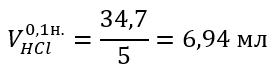 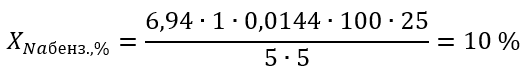 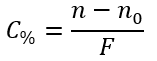 10
Возьми: Настоя травы термопсиса из 0,6 - 200,0
                Натрия гидрокарбоната
                Натрия бензоата
                Нашатырно-анисовых капель по 4,0
                Смешай. Дай. Обозначь. 
                По 1 стол. ложке 3 раза в день внутрь
                                                               Р = 204,0    
Качественный анализ:
Na+: к 0,5 мл ЛФ + 0,5 мл карбоната калия + 0,5 мл пироантимоната калия, потирают стеклянной палочкой, образуется белый осадок.
Гидрокарбонат-ион и бензоат-ион: к 0,5 мл ЛФ добавляют по каплям уксусную кислоту образуются пузырьки (в то же время удаляют NaHCO3), прибавляют 2 капли р-ра хлорида железа, образуется розово-желтый осадок.
Аммиак определяют по запаху или с реактивом Несслера.
11
Количественный анализ:   1 способ.
Сначала титруют сумму натрия гидрокарбоната, натрия бензоата и аммиака 0,1 н. HCl с инд. метил.оранж-м в присутствии эфира (для бензоатов), затем в эфирном слое титруют бензойную кислоту 0,1 н. NaOH. Далее в другой навеске аммиак удаляют нагреванием и оставшиеся натрия бензоат и натрия гидрокарбонат титруют 0,1 н. HCl с инд. метил.оранж-м в присутствии эфира (сумма двух). 

натрия гидрокарбонат   0,1 н. HCl                         0,1 н. HCl 
натрия бензоат               0,1 н. HCl  0,1 н. NaOH   0,1 н. HCl 
аммиак                            0,1 н. HCl                          удалить tо

Сумма натрия гидрокарбоната, натрия бензоата и аммиака (трех) минус сумма (двух) натрия гидрокарбоната и натрия бензоата (т.е. после удаления) = содержание аммиака.
12
Сумма трех ингредиентов – ацидиметрия 
NaHCO3 (T=0,0084) + Na бензоат (Т=0,0144) + NH3 (T=0,0017)




Т.к. на изготовление 100 мл НАК берут 15 мл 10% NH3






Vэфира= 0,5 мл + 1,98 ≈ 3 мл
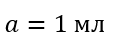 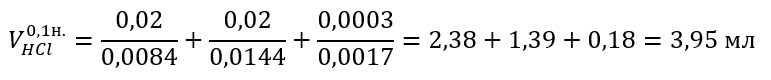 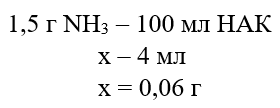 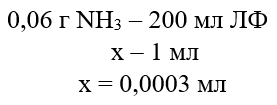 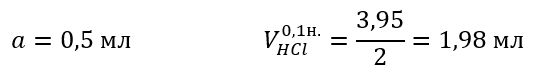 13
Методика: к 0,5 мл ЛФ + 3 мл эфира + 1 к. р-ра м/о (1:5) и титруют при встряхивании 0,1н. HCl до розовой окраски водного слоя.
Бензойная к-та в той же навеске в эфирном слое (соответствует натрия бензоату)




Методика:  эфирный слой отбирают пипеткой (нельзя чтобы попала водная фаза, лучше если останется эфир), водный слой дважды промывают эфиром по 2 мл, все эфирные извлечения соединяют, можно упарить для уменьшения объема.
К эфирному слою добавляют 2 мл воды + 2-3 к. раствора фенолфталеина и титруют 0,1н. NaOH до розовой окраски водного слоя.
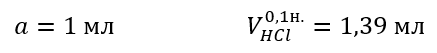 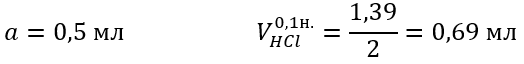 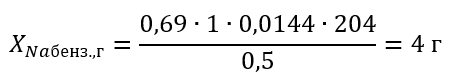 14
Сумма двух ингредиентов (после удаления аммиака) – ацидиметрия  NaHCO3  + Na бензоат



Методика: 0,5 мл ЛФ нагревают 3-5 минут для удаления аммиака. Охлаждают, затем + 3 мл эфира + 1 к. р-ра м/о (1:5) и титруют при встряхивании 0,1н. HCl до розовой окраски водного слоя.





Пересчёт на НАК:
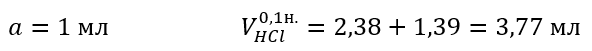 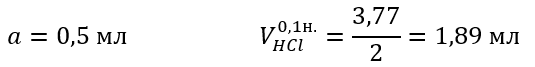 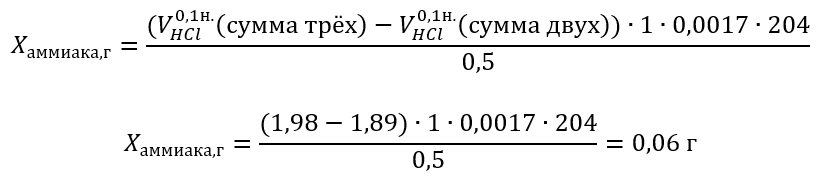 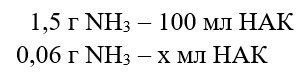 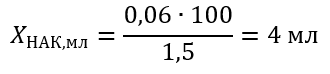 15
Расчёт содержания натрия гидрокарбоната

Сумма двух (после удаления аммиака) минус натрия бензоат:
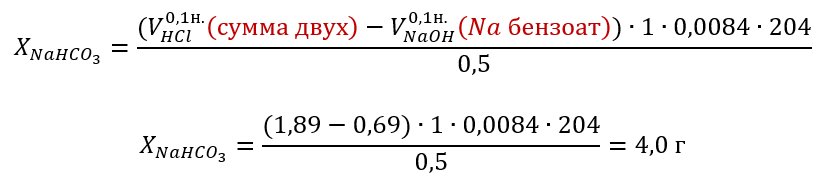 16
Количественный анализ:   2 способ.
Сначала титруют сумму двух (натрия гидрокарбонат и аммиак) 0,1 н. HCl по метиловому красному (рН 4,2-6,2) как более щелочные вещества, затем в той же навеске в присутствии эфира титруют натрия бензоат по метиловому оранжевому (рН 3-4,4).
Далее в другой навеске аммиак удаляют нагреванием и оставшийся натрия гидрокарбонат титруют раствором 0,1 н. HCl
Na гидрокарбонат  0,1н. HCl м/к                                    0,1н. HCl м/к 
Na бензоат                                             0,1н. HCl м/о   
аммиак                     0,1н. HCl м/к                                    удалить tо
Сумма натрия гидрокарбоната и аммиака минус натрия гидрокарбонат (т.е. после удаления) = содержание аммиака.
17
Сумма двух ингредиентов по метиловому красному NaHCO3 (T=0,0084) + NH3 (T=0,0017)





Na бензоат (T=0,0144) по метиловому оранжевому
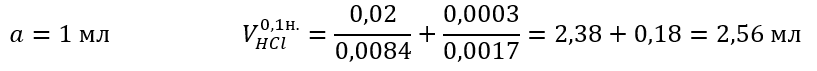 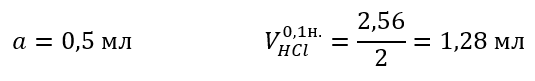 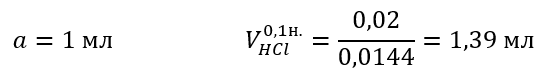 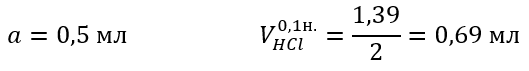 18
Методика: к 0,5 мл ЛФ + 1 каплю раствора метилового красного и титруют 0,1 н. HCl  до розовой окраски (сумма двух), затем + 3 мл эфира + 1 к. р-ра метилового оранжевого (1:5) и титруют при встряхивании 0,1н. HCl до розовой окраски водного слоя (натрия бензоат).


Натрия гидрокарбонат после удаления аммиака




Методика: 0,5 мл ЛФ нагревают 3-5 минут для удаления аммиака. Охлаждают, затем + 1 к. р-ра метилового красного и титруют 0,1н. HCl до розовой окраски.
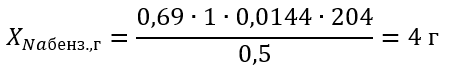 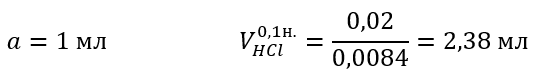 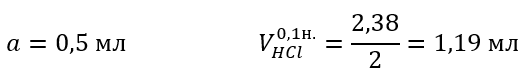 19
Расчёт содержания натрия гидрокарбоната



Расчёт содержания НАК





Пересчёт на НАК:
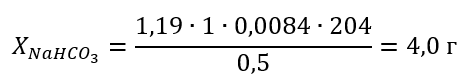 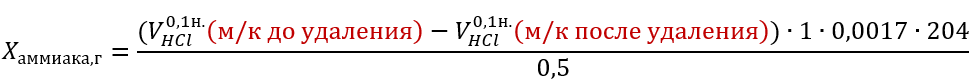 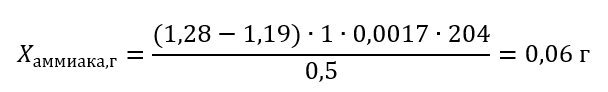 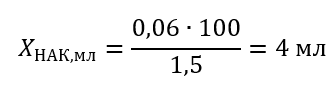 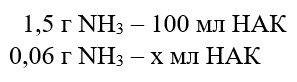 20
Возьми: Натрия бензоата
                Натрия салицилата по 2,0
                Воды очищенной до 100,0
                Смешай. Дай. Обозначь. 
                По 1 столовой ложке 3 раза в день внутрь

Качественный анализ:
Na+: к 0,5 мл ЛФ + 0,5 мл карбоната калия + 0,5 мл пироантимоната калия, потирают стеклянной палочкой, образуется белый осадок.
бензоат-ион и салицилат-ион: на фильтровальную бумагу капаем ЛФ + 2 капли р-ра хлорида железа, образуется в центре пятна розово-желтый осадок, а по краям фиолетовое окрашивание.
или + CuSO4 + хлф  хлф. слой голубой (бензоат-ион)
водный слой зелёный (салицилат-ион)
21
Количественный анализ:   
Сначала титруют сумму 0,1 н. HCl по м/о в присутствии эфира. Далее в другой навеске титруют натрия салицилат 0,1 н. раствором йодмонохлорида (обратное титрование) или броматометрия (обр.титр-е).

натрия бензоат      0,1н. HCl   по разности
натрия салицилат  0,1н. HCl  ICl (или KBrO3)

Сумма натрия бензоата и натрия салицилата минус натрия салицилат = содержание натрия бензоата.
22
Сумма Na бензоат (Т=0,0144) + Na салицилат
 (Т=0,0160) – ацидиметрия





Vэфира= 0,5 + 1,32 ≈ 2 мл

Методика: к 0,5 мл ЛФ + 2 мл эфира + 1 к. р-ра м/о (1:5) и титруют при встряхивании 0,1н. HCl до розовой окраски водного слоя.
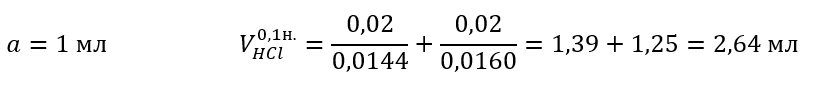 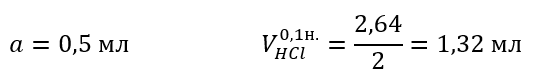 23
Натрия салицилат – йодхлорметрия. Э = М/4 = 160/4 = 40;   Т=0,0040




Так как обратное титрование, рассчитываем сколько избытка раствора 0,1н. ICl надо взять для того, чтобы на титрование израсходовалось около 1 мл Na2S2O3    
 2,5 + 1 мл = 3,5 ≈ 4 мл 0,1н. ICl.
4 мл изб. – 2,5 мл на титр. навески = 1,5 мл 0,1н. Na2S2O3 уйдет на титрование остатка ICl.
Методика: 0,5 мл ЛФ помещают в колбу с притертой пробкой + 
4 мл 0,1н. ICl + 2 мл НCl разв., выдерживают 10 минут в темном месте, + 5 мл 10% р-ра КI, снова выдерживают 10 минут в темном месте и титруют 0,1н. Na2S2O3 до соломенно-желтого цвета + 1 мл крахмала и продолжать титровать до исчезновения синей окраски. || к.о.
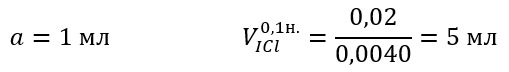 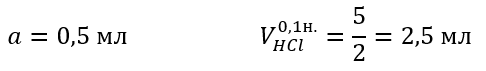 24
На титрование в контрольном опыте теоретически должно израсходоваться 4 мл тиосульфата натрия.
Расчёт содержания натрия салицилата:





Содержание натрия бензоата рассчитываем по разнице:






Концентрации одинаковые, навески одинаковые, факторы эквивалентности разные, поэтому ставим 1/4.
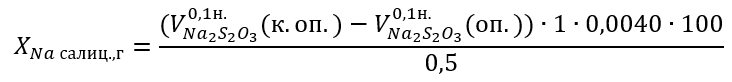 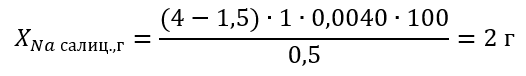 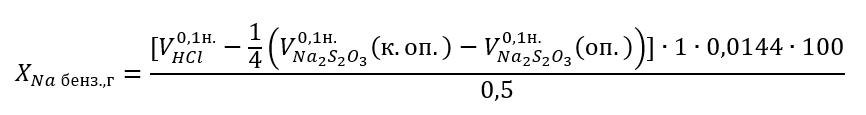 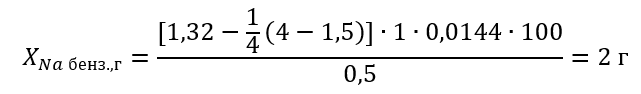 25
Возьми: Гексаметилентетрамина
                Натрия салицилата по 2,0
                Воды очищенной до 100,0
                
Качественный анализ:
Na+: к 0,5 мл ЛФ + 0,5 мл карбоната калия + 0,5 мл пироантимоната калия, потирают стеклянной палочкой, образуется белый осадок.
ГМТА и салицилат-ион открывают одной реакцией
2-3 ЛФ выпаривают досуха, охлаждают, добавляют 3-4 конц. серной кислоты и нагревают, появляется красное окрашивание (ауриновый краситель – реакцию написать см)
Количественное определение:
Сначала титруют сумму по м/о в присутствии эфира, затем эфирный слой отделяют, добавляют воды и титруют салициловую кислоту NaOH по фенолфталеину
Составить методику и провести проверку см.
26
Возьми: Гексаметилентетрамина
                Натрия бензоата по 2,0
                Воды очищенной до 100,0
                
Качественный анализ:
Na+: пироантимонатом калия
Бензоат-ион: хлоридом железа (III) после отделения эфирного слоя и его выпаривания досуха (как в к.о.) (реакцию написать см)
ГМТА: 2-3 ЛФ выпаривают досуха, охлаждают, добавляют 3-4 конц. серной кислоты, кристаллик салицилата и нагревают, появляется красное окрашивание (ауриновый краситель – реакцию написать см)
Количественное определение:
Сначала титруют сумму по м/о в присутствии эфира, затем эфирный слой отделяют, добавляют воды и титруют бензойную кислоту NaOH по фенолфталеину
Составить методику и провести проверку см.
27
Спасибо за внимание!
28